Berekraftig teknologi i arbeidslivet
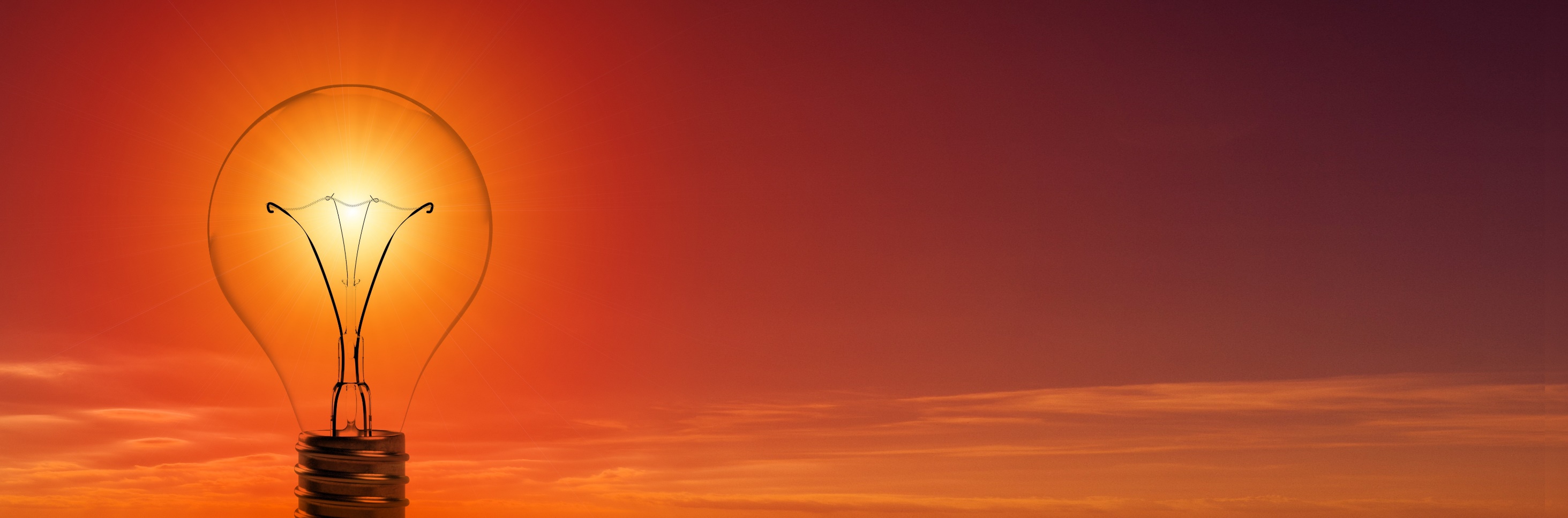 Økt 1
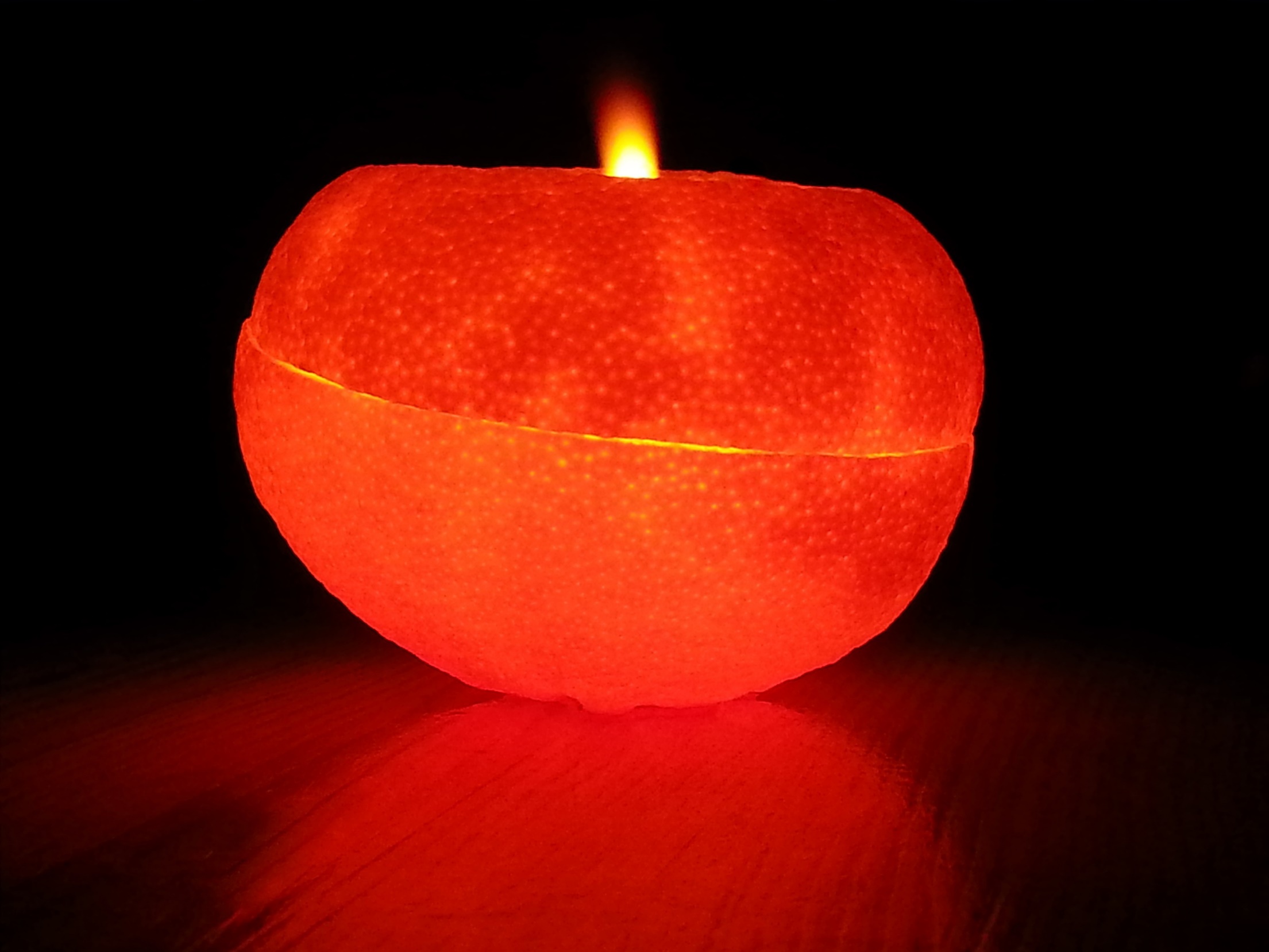 Kva er teknologi?
Oppdrag
Firmaet du jobbar i ønsker å bli sertifisert som Miljøfyrtårn-bedrift, og alle tilsette får derfor i oppdrag å bidra med eitt tiltak og lage ein reklame for dette tiltaket. De kan velje mellom to utfordringar, A eller B:
A  Forbetre eit teknologisk produkt eller system, slik at produktet eller bruken av produktet
     blir meir berekraftig.
B  Lag forslag til ei teknologisk løysing på ei utfordring knytt til berekraftig utvikling.
Bildeaktivitet
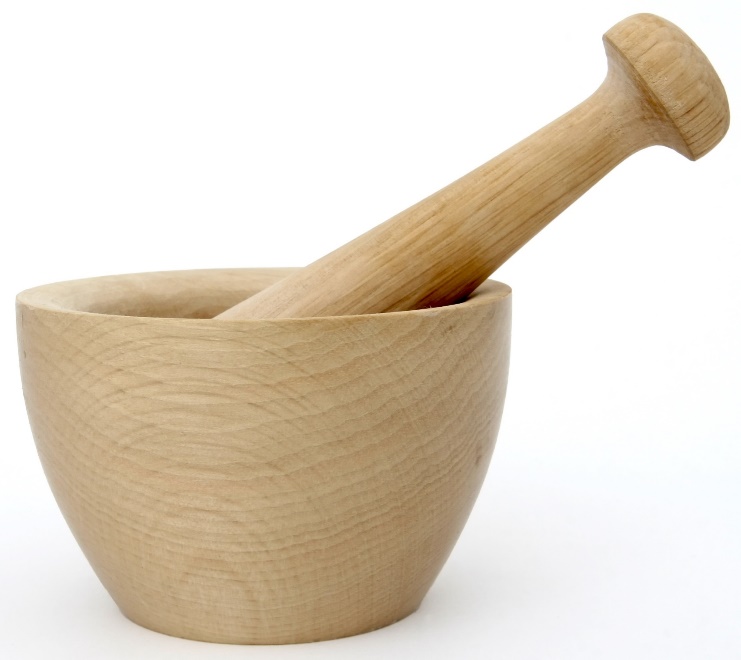 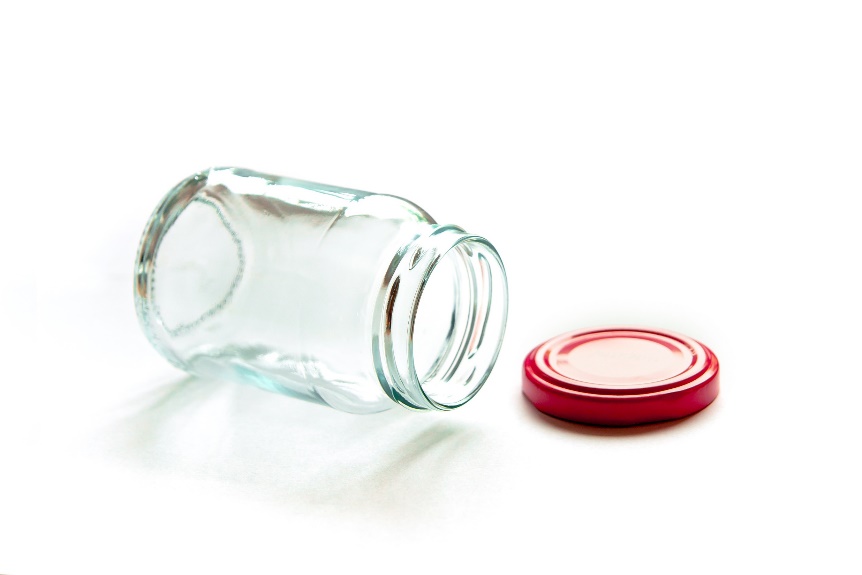 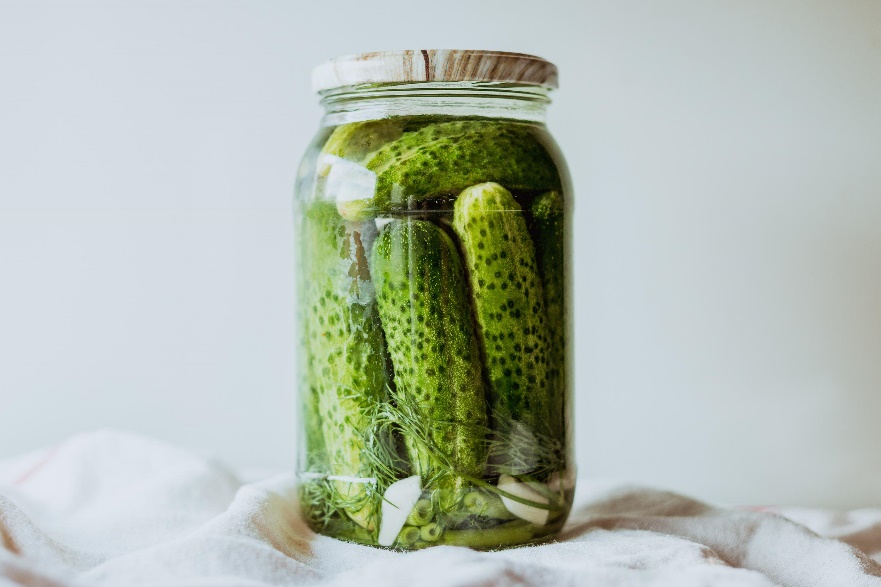 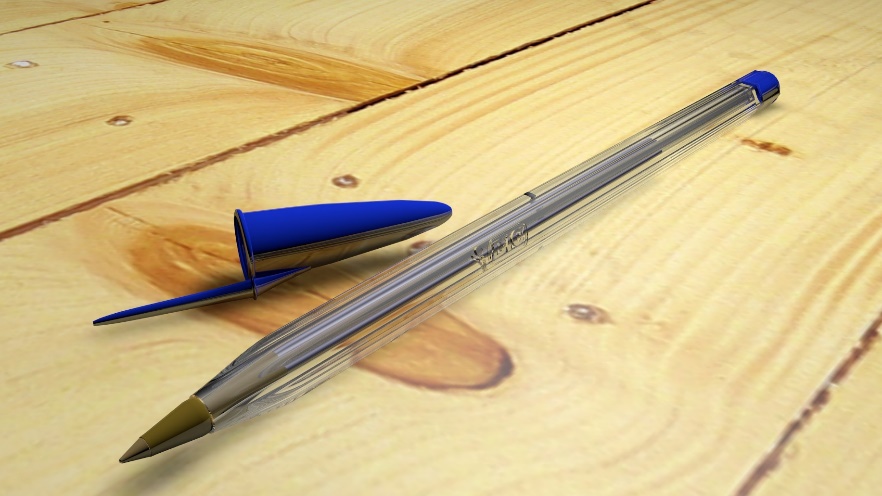 Kva er teknologi? (1)
Ein pinne som ligg på bakken, er ein del av naturen. Men når eit menneske tar han opp og brukar han som eit reiskap, er det teknologi.
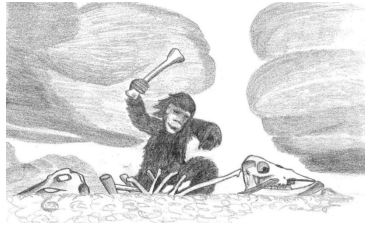 Kva er teknologi? (2)
Teknologi har som mål å løyse eit problem eller å utføre ei spesiell oppgåve. 
Kjenneteikn på eit teknologisk produkt er at det er eit reiskap som fyller ei oppgåve og har ein funksjon. Eit teknologisk system består av fleire delar som verker saman.
Produksjon eller bruk av reiskap, f.eks. ein eggedelar, er eit eksempel på teknologi
Handtering av råvarer, f.eks. kaffi, er ein type teknologi
Internett er ein type teknologi
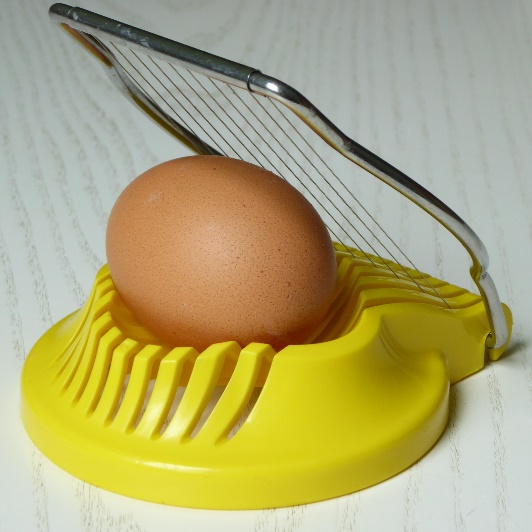 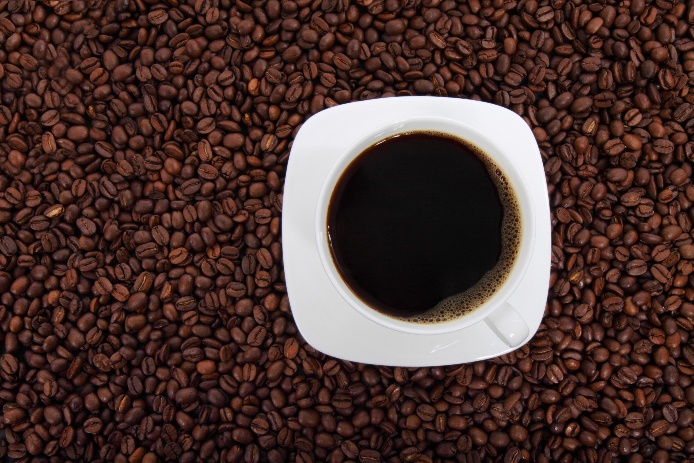 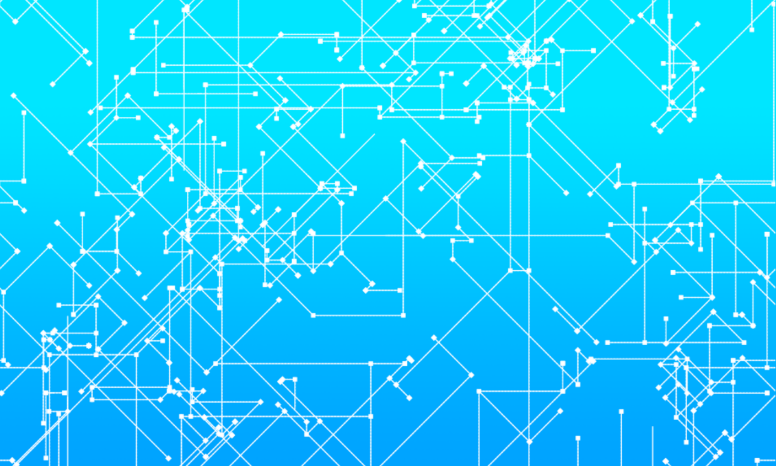 Tabben som ble menneska si redning
Alexander Flemming skulle undersøke enzymer fra spytt og tårer kunne drepe bakterier, les kva som skjedde: https://www.nrk.no/kultur/tabben-som-ble-menneskets-redning-1.3133523
Marker i teksten nokon tilfeldigheter som inntrefte på laboratoriet
På kva måte forbetra den nye teknologien verda?
Kva er forskjellen mellom naturvitskap og teknologi?
Målet med naturvitskap er å forstå verda, mens målet med teknologi er å endre verda. Gjennom teknologi søker vi å løyse eit problem eller å utføre ei spesiell oppgåve
for å gjere verda betre og lettare for oss.
Naturvitskap
Flemming skulle finne ut om enzym frå spytt og tårer kunne drepe bakteriar (stafylokokkar).
På grunn av feil (ureine petriskåler) og tilfeldigheiter (temperaturendringar) oppdaga Flemming at Penicillinmugg kan drepe dei farlege stafylokokkane.
Teknologi
Resultatet av Flemmings oppdaging blei at Penicillintablettar (teknologisk produkt) blei satt i produksjon, noko som har redda mange liv frå betennelsessjukdommar.
Slik kjem du deg opp om morgonen
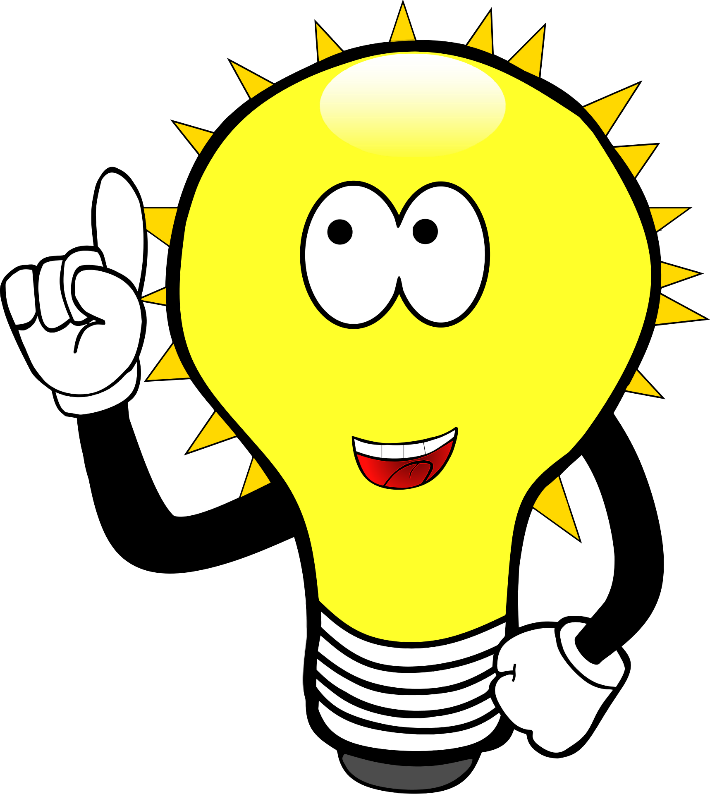 For mange er det ei kvardagsutfordring å kome seg opp frå senga om morgonen. 
De skal no designe eit produkt som kan være løysinga på denne utfordringa.
Tenk dykk at det verken er tekniske eller økonomiske avgrensingar å ta omsyn til.
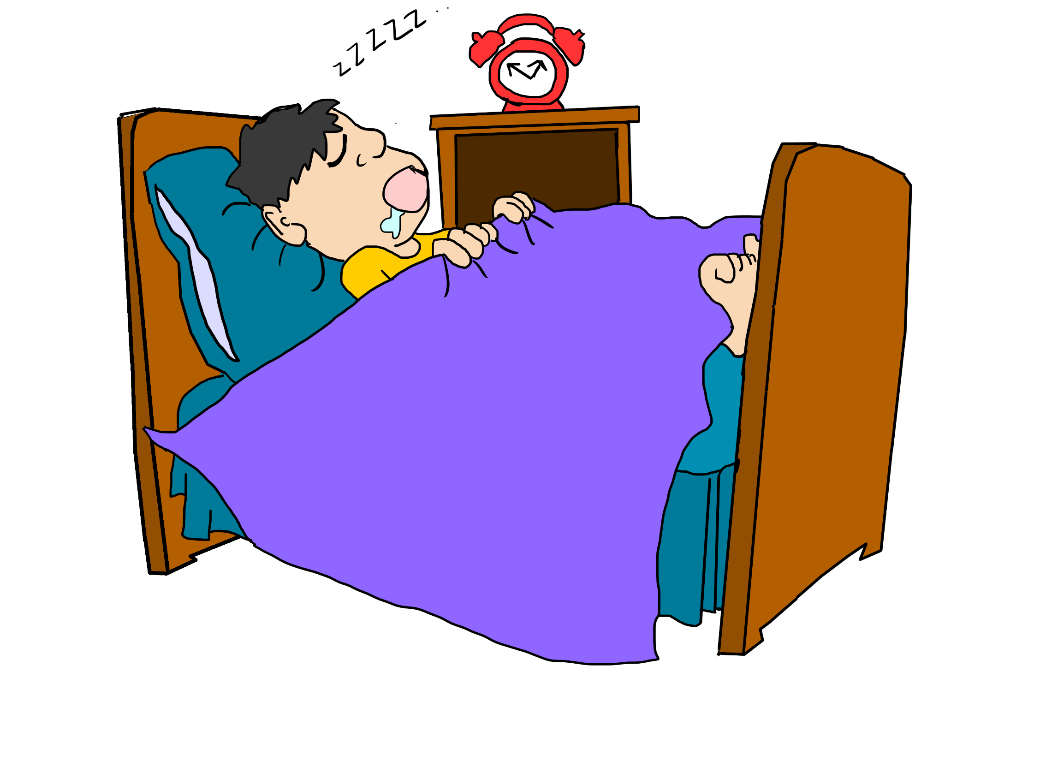 Analyser eit produkt
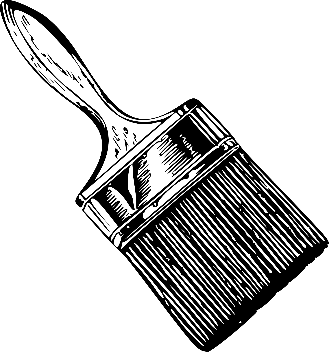 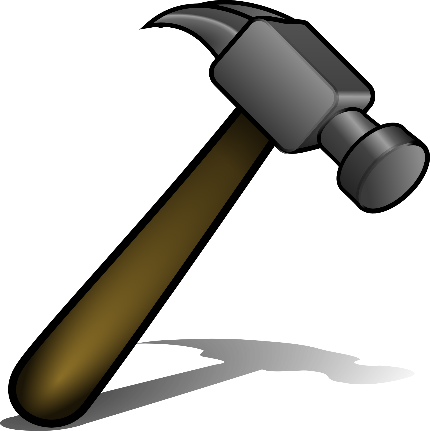 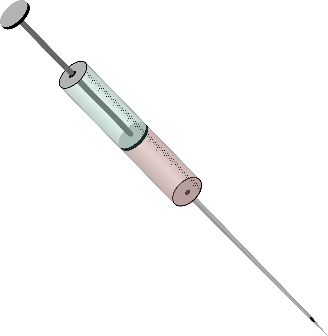 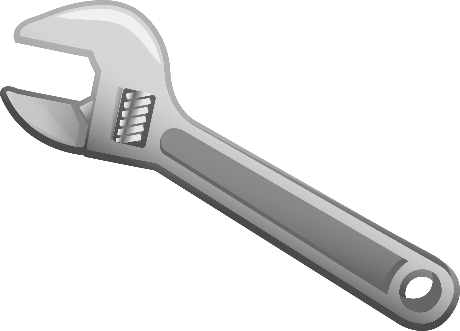 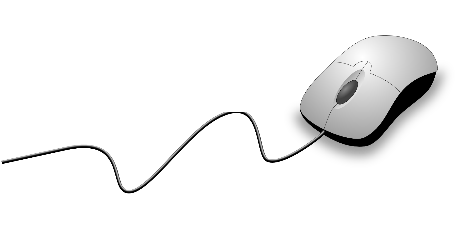 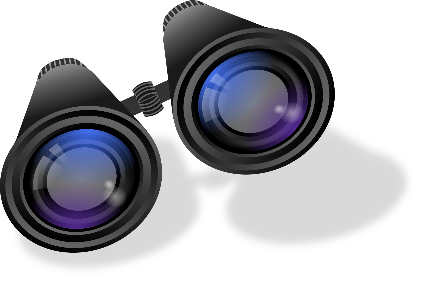 Analyser eit produkt - elevhefte
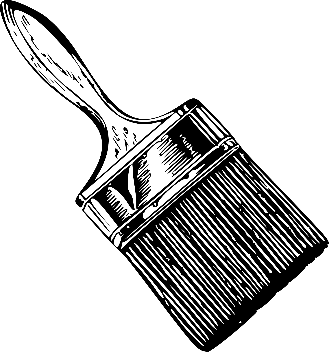 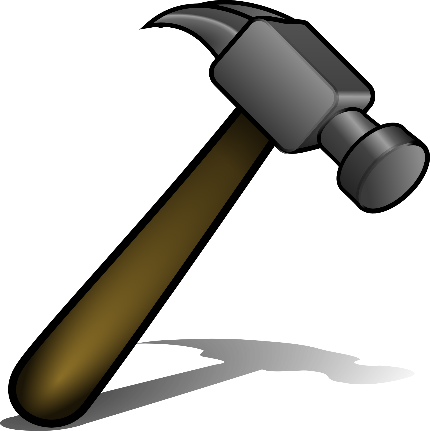 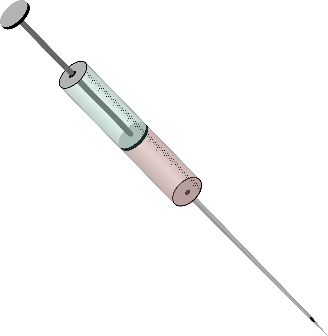 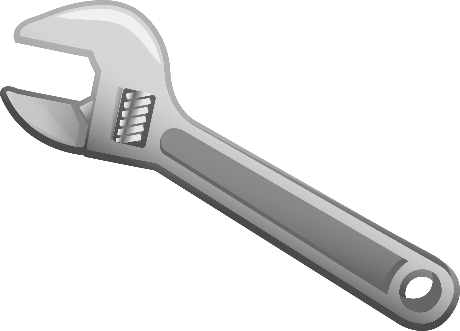 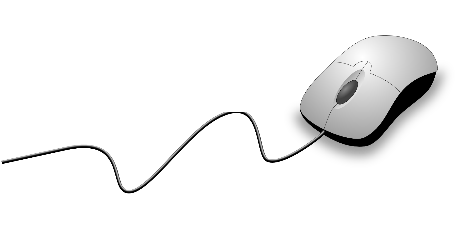 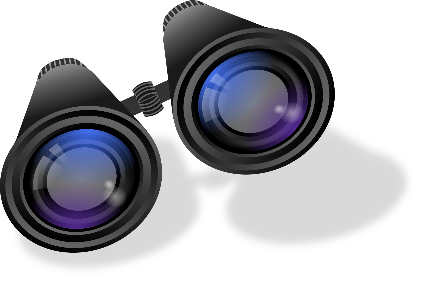 Fantastiske feil
Av og til er oppfinningar eit resultat av fantastiske feil. Visste du at …
… mikrobølgeomnen er resultatet av arbeid med eit radaranlegg? Under arbeidet blei det oppdaga at ein sjokolade som låg i ei lomme smelta.
… Coca Cola er resultatet av eit forsøk på å lage ein sirup som skulle motverke hovudpine?
… gule lappar er resultatet av eit mislykka forsøk på å lage eit supersterkt lim?
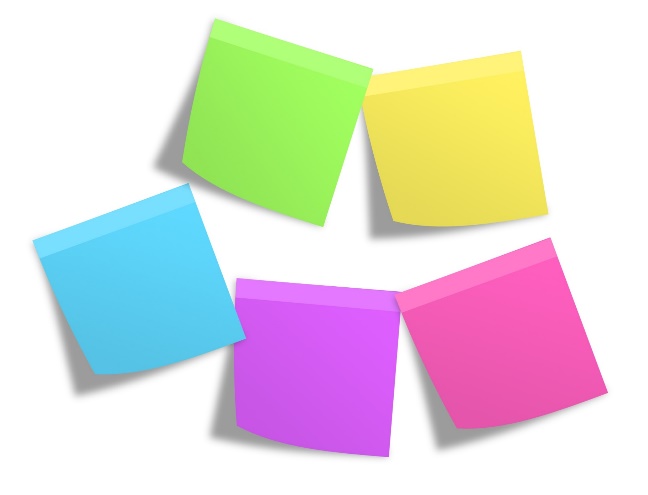 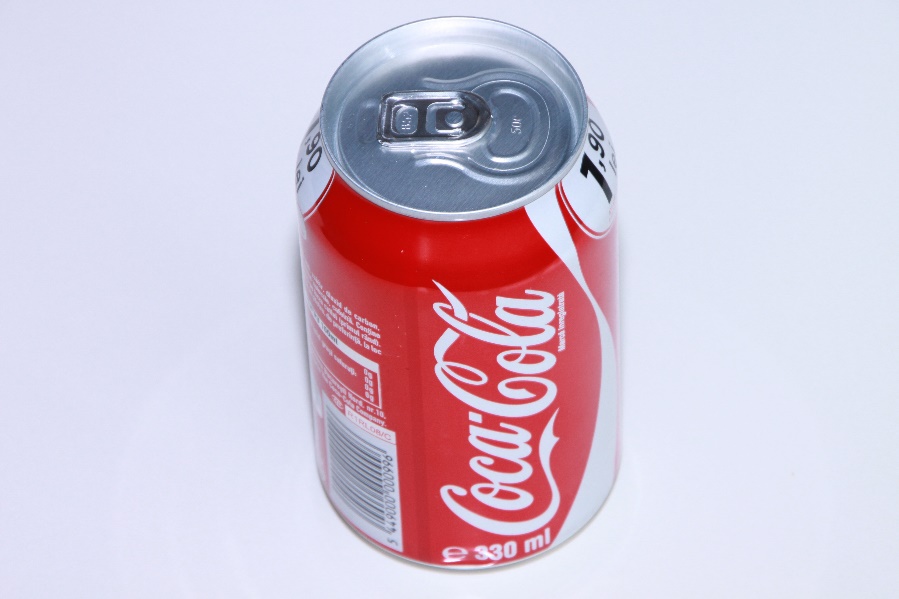 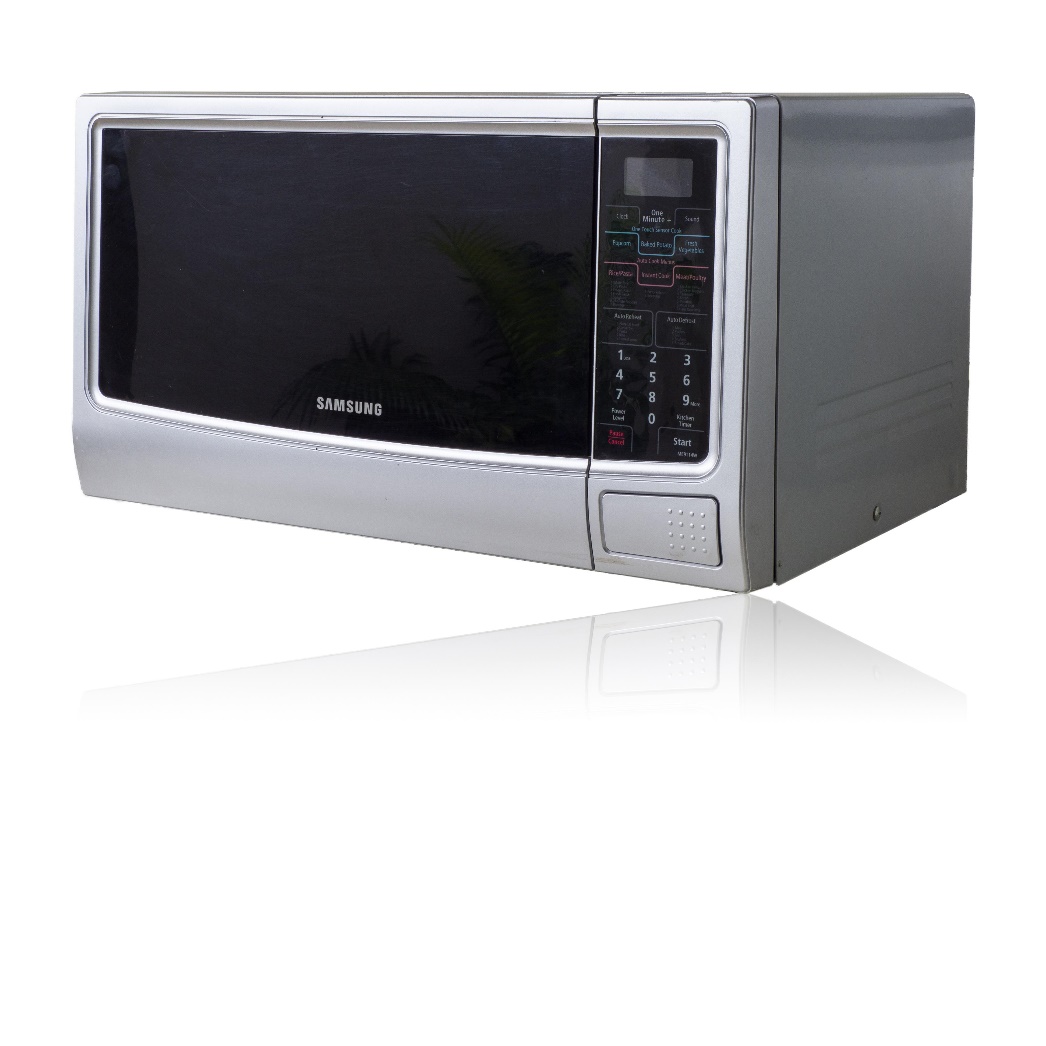 Samandrag
Teknologi har som mål å løyse eit problem eller å utføre ei spesiell oppgåve. 
Eit teknologisk produkt eller system fyller ei oppgåve og har ein funksjon.
Av og til er eit teknologisk produkt eller system eit resultat av tilfeldige hendingar eller feil.
Arbeid med oppdraget (økt 1)
Diskuter idear til produkt i gruppene.
Kva treng vi å vite meir om for å løyse oppdraget? (økt 1)
I neste økt skal vi jobbe med berekraftig utvikling
Oppdrag
Firmaet der du jobbar ønsker å bli sertifisert som Miljøfyrtårn-bedrift, og alle tilsette får derfor i oppdrag å bidra med eitt tiltak, og lage ein reklame for det. De kan velje mellom to utfordringar, A eller B:
A  Forbetre eit teknologisk produkt eller system, slik at produktet eller bruken av produktet
     blir meir berekraftig
B  Lag forslag til ei teknologisk løysing på ei utfordring knytt til berekraftig utvikling.
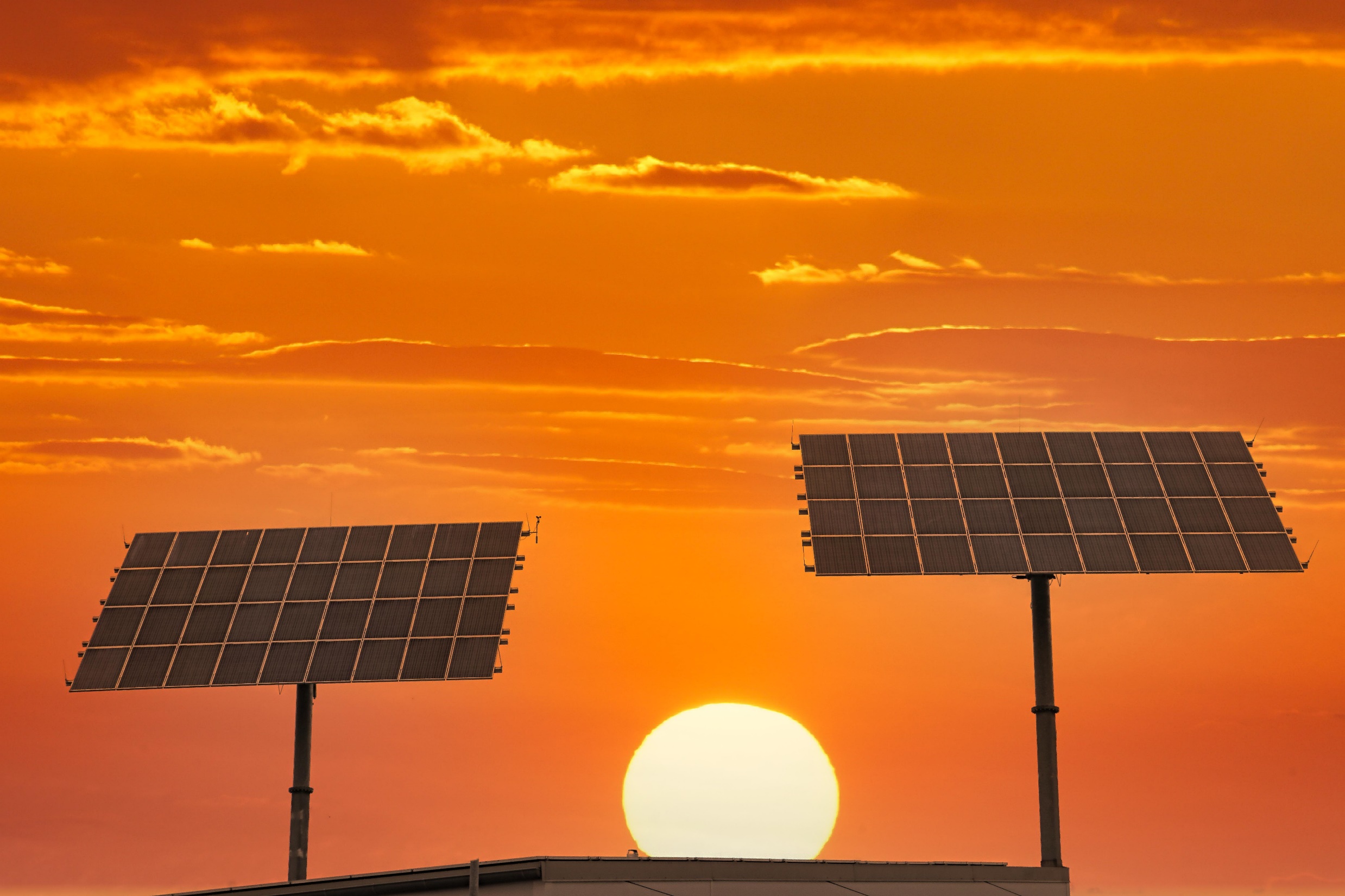 Økt 2
Kva betyr det at noko er berekraftig?
Teknologi og berekraftig utvikling
Kompetanse i teknologi inneber å kunne vurdere kva pris (verknad og biverknad) produksjon og bruk av produktet har, økonomisk, etisk eller med omsyn til miljø. 
Berekraftig utvikling handlar om både miljø og klima, økonomi og sosiale forhold.
Berekraftig utvikling
Forbetre produkt slik at dei brukar mindre energi
Sorter utsegner i dimensjonane
Kjøpe varer med god kvalitet
Reparere produkt i staden for å kjøpe nytt
Kjøpe produkt der avfallet kan bli resirkulert
Kjøpe brukte produkt
Bruke robotar som kan utføre farlege oppgåver
Kjøpe meir norskproduserte produkt
Berekraftig utvikling
Skru av elektriske apparat som ikkje er i bruk
Kjøpe Fairtrade-produkt
Sortere avfall
Sjå film om berekraftig utvikling
Leseoppdrag til filmen: Etterpå skal de fortelje éin ting frå filmen som de la merke til.
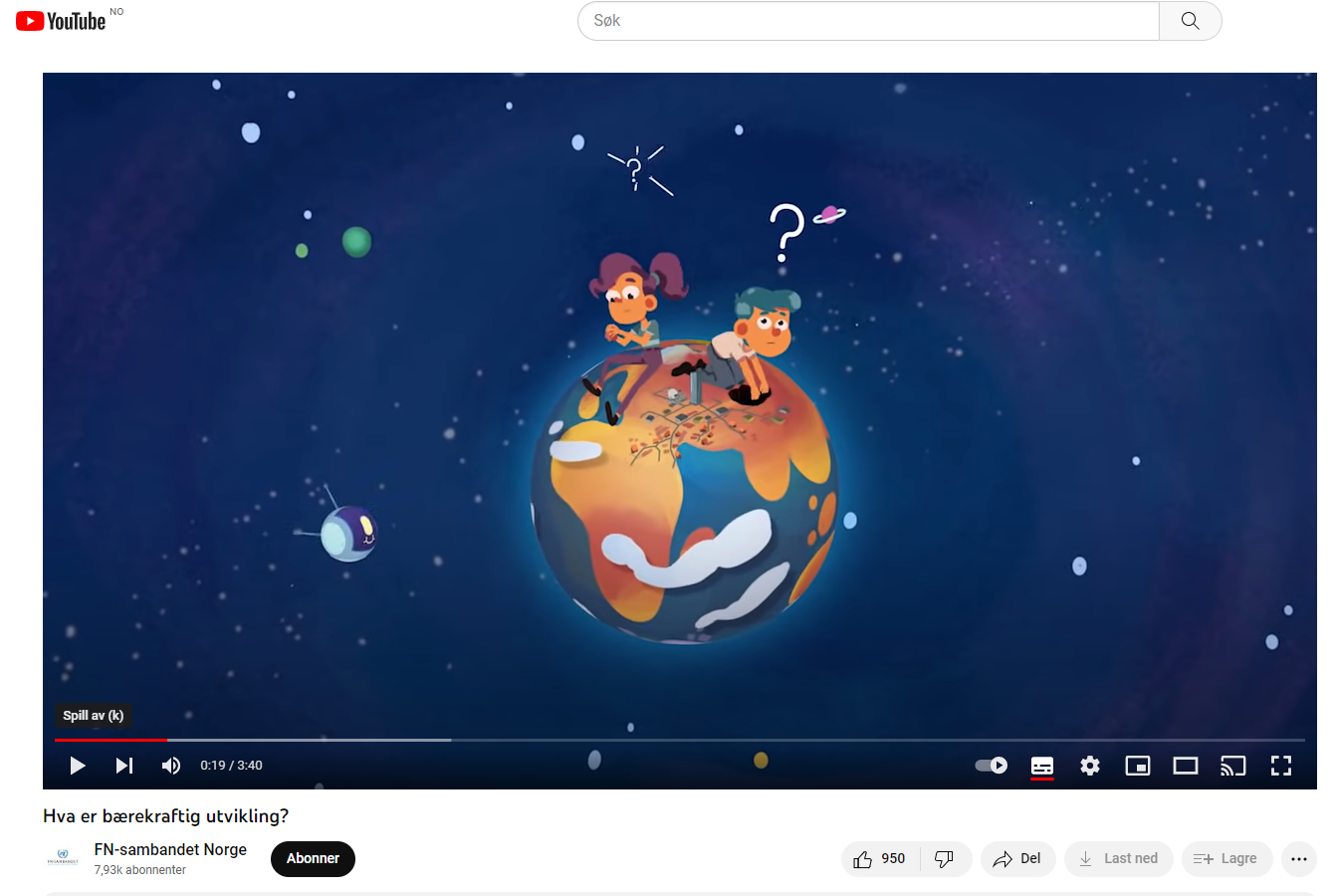 https://www.youtube.com/watch?v=8WrMCdnSnqc
Film om berekraftig utvikling
Tenk-par-del: Kva la de merke til i filmen?

Nå skal de gjere sorteringsaktiviteten på nytt. Er det noko de vil endre på etter å ha sett filmen?
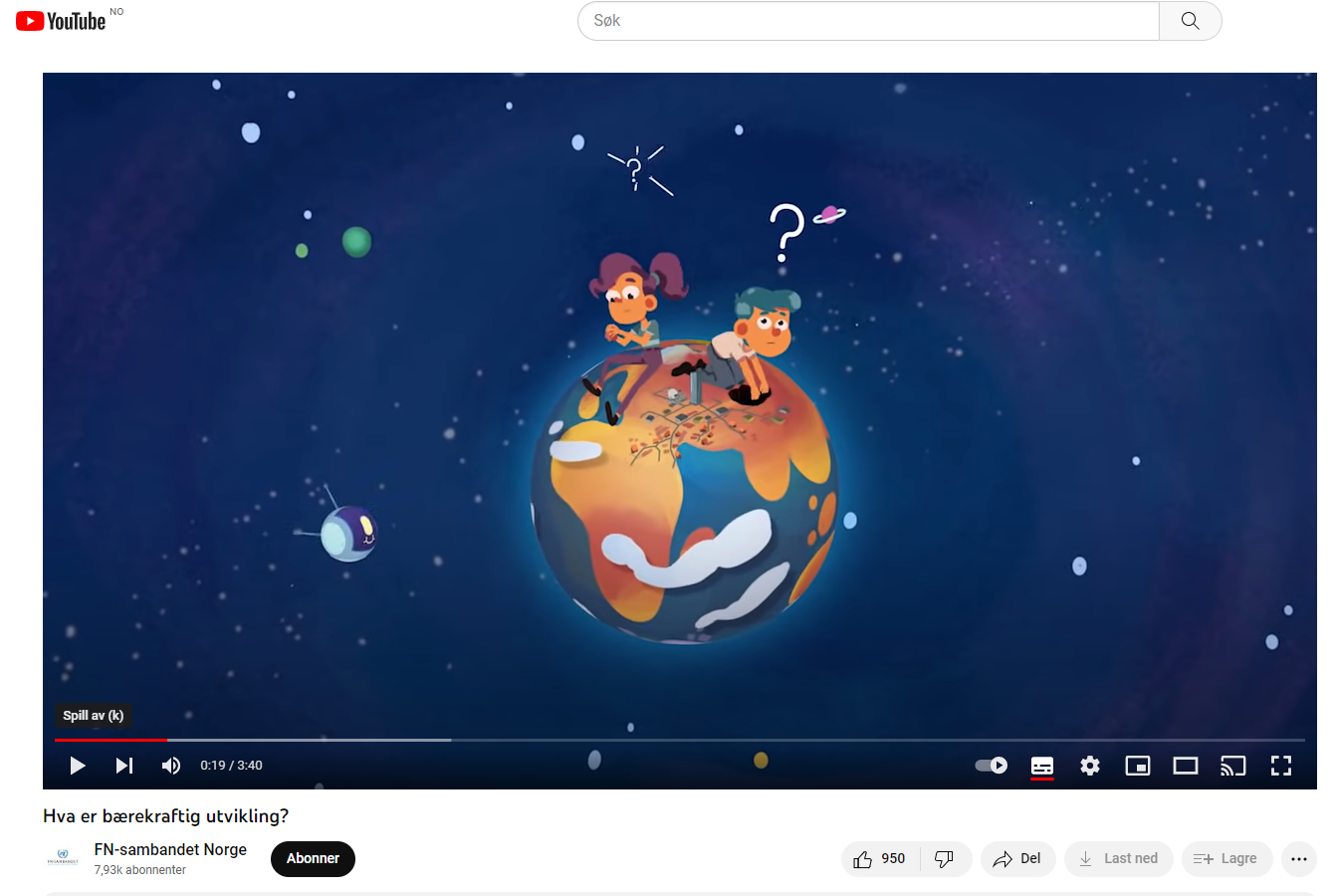 Forbetre produkt slik at dei brukar mindre energi
Revider sorteringa
Kjøpe varer med god kvalitet
Reparere produkt i staden for å kjøpe nytt
Kjøpe produkt der avfallet kan bli resirkulert
Kjøpe brukte produkt
Bruke robotar som kan utføre farlege oppgåver
Kjøpe meir norskproduserte produkt
Berekraftig utvikling
Skru av elektriske apparat som ikkje er i bruk
Kjøpe Fairtrade-produkt
Sortere avfall
Oppsummering om sortering
Utdanning, anstendig arbeid, eit godt helsetilbod og likestilling for alle.
Stoppe klimaendringane, bevare biologisk mangfald
Verdens ressursar  fordelast meir rettferdig. Økonomisk vekst innanfor naturens toleevne.
Berekraftig utvikling
Arbeid med oppdraget (økt 2)
Vel produkt i kvar gruppe.
Kva dimensjon av berekraftig utvikling vil produktet dykkar handle mest om?
Oppsummering om oppdraget
Kva produkt har de valt?
Kva dimensjon av berekraftig utvikling vil teknologien de utviklar handle om?
Oppdrag
Firmaet der du jobbar ønsker å bli sertifisert som Miljøfyrtårn-bedrift, og alle tilsette får derfor i oppdrag å bidra med eitt tiltak, og lage ein reklame for det. De kan velje mellom to utfordringar, A eller B:
A  Forbetre eit teknologisk produkt eller system, slik at produktet eller bruken av produktet blir meir berekraftig
B  Lag forslag til ei teknologisk løysing på ei utfordring knytt til berekraftig utvikling.
Kva treng vi å vite meir om for å løyse oppdraget? (økt 2)
I neste økt skal vi jobbe med ulike stadium i livsløpet til eit produkt
Oppdrag
Firmaet der du jobbar ønsker å bli sertifisert som Miljøfyrtårn-bedrift, og alle tilsette får derfor i oppdrag å bidra med eitt tiltak, og lage ein reklame for det. De kan velje mellom to utfordringar, A eller B:
A  Forbetre eit teknologisk produkt eller system, slik at produktet eller bruken av produktet blir meir berekraftig
B  Lag forslag til ei teknologisk løysing på ei utfordring knytt til berekraftig utvikling.
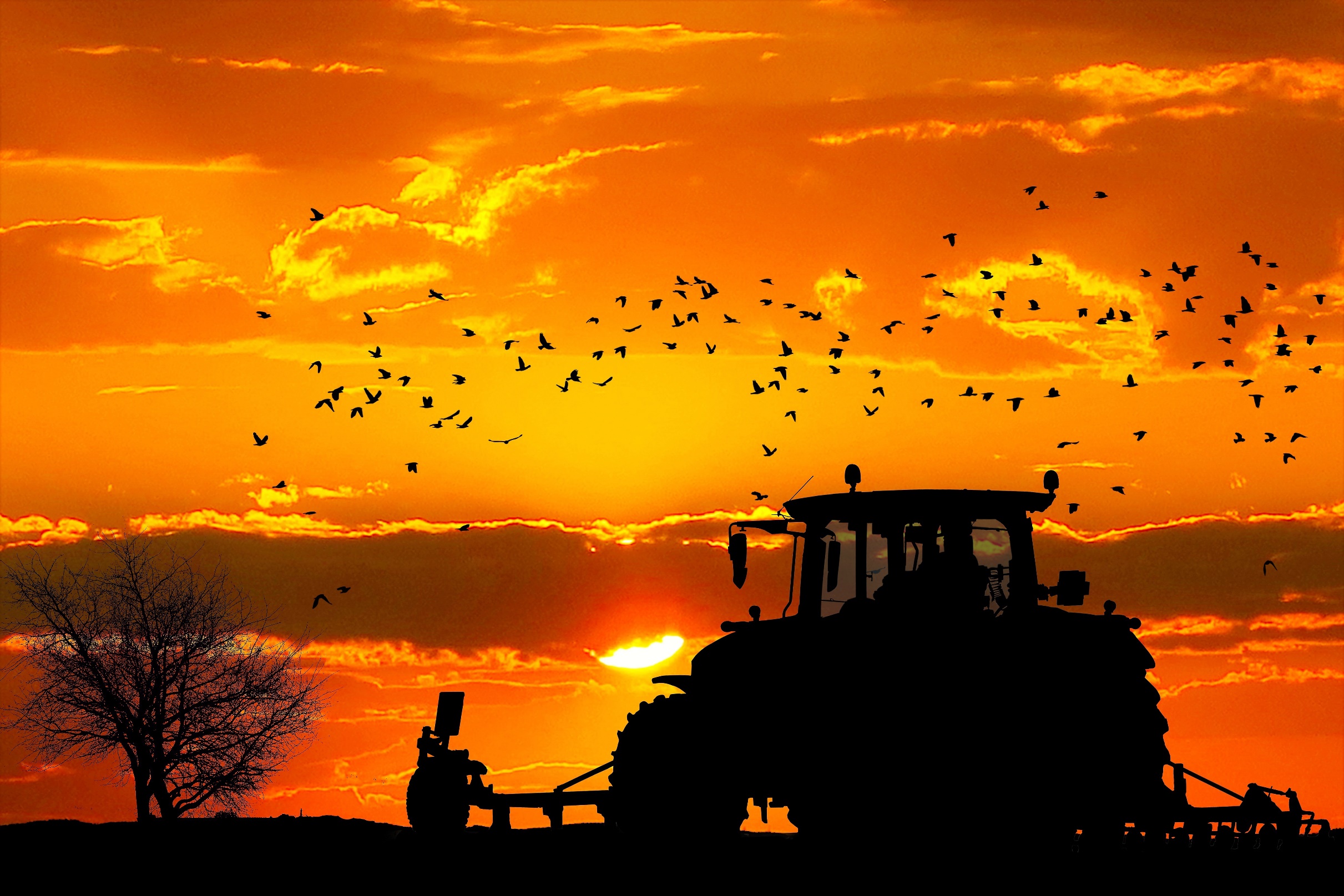 Økt 3
Designe eller forbetre eit produkt
Vurdere endringar i eit berekraftsperspektiv
I førre økt jobba vi med dei tre dimensjonane av berekraftig utvikling. Dei skal de bruke når de argumenterer for berekrafta i endringa de vel å gjere.
I kva del av livsløpet til produktet vil de gjere forbetringar? Er det i produksjonsfasen, når produktet er i bruk, eller i avfallsfasen?
Berekraftig utvikling
Livsløpet til eit produkt
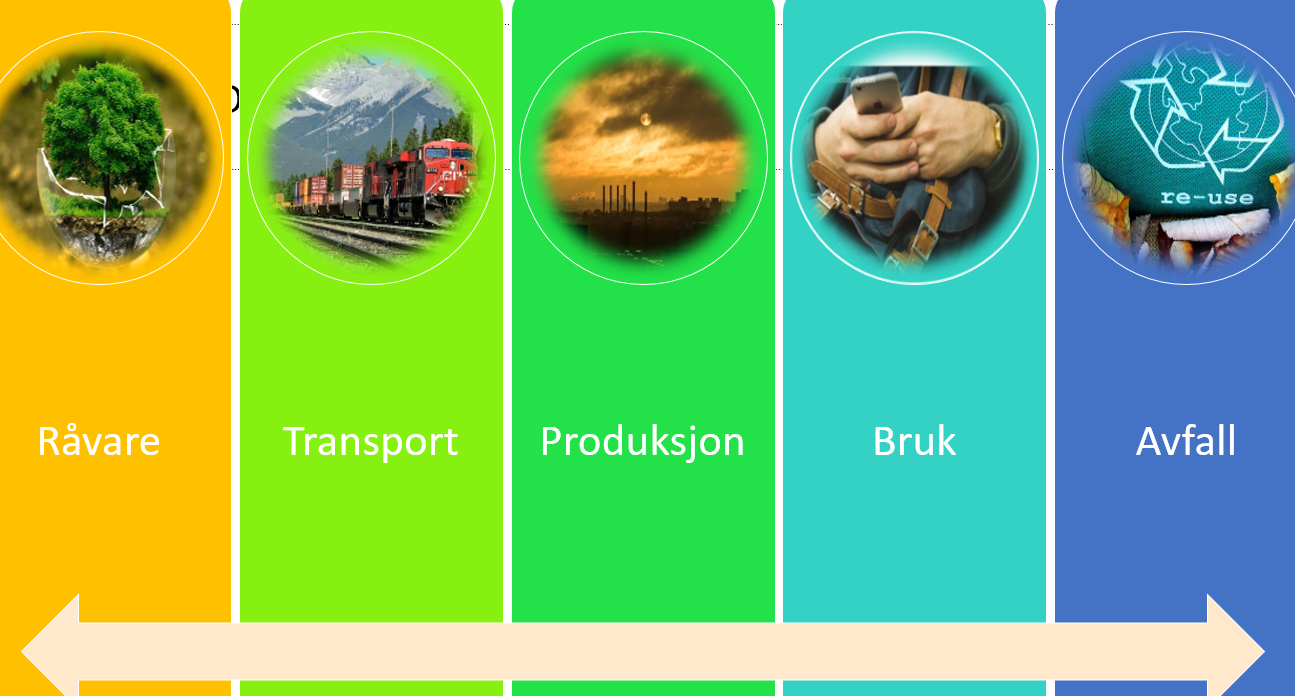 Eit produkt sitt livsløp handlar om alt frå uttak av råmateriale, produksjon, transport, bruk og avfall.
Formålet med å sjå på heile livsløpet til eit produkt er å gjere det mogleg for forbrukarar å ta velgrunna avgjerder med mål om minst mogleg miljøbelastning.
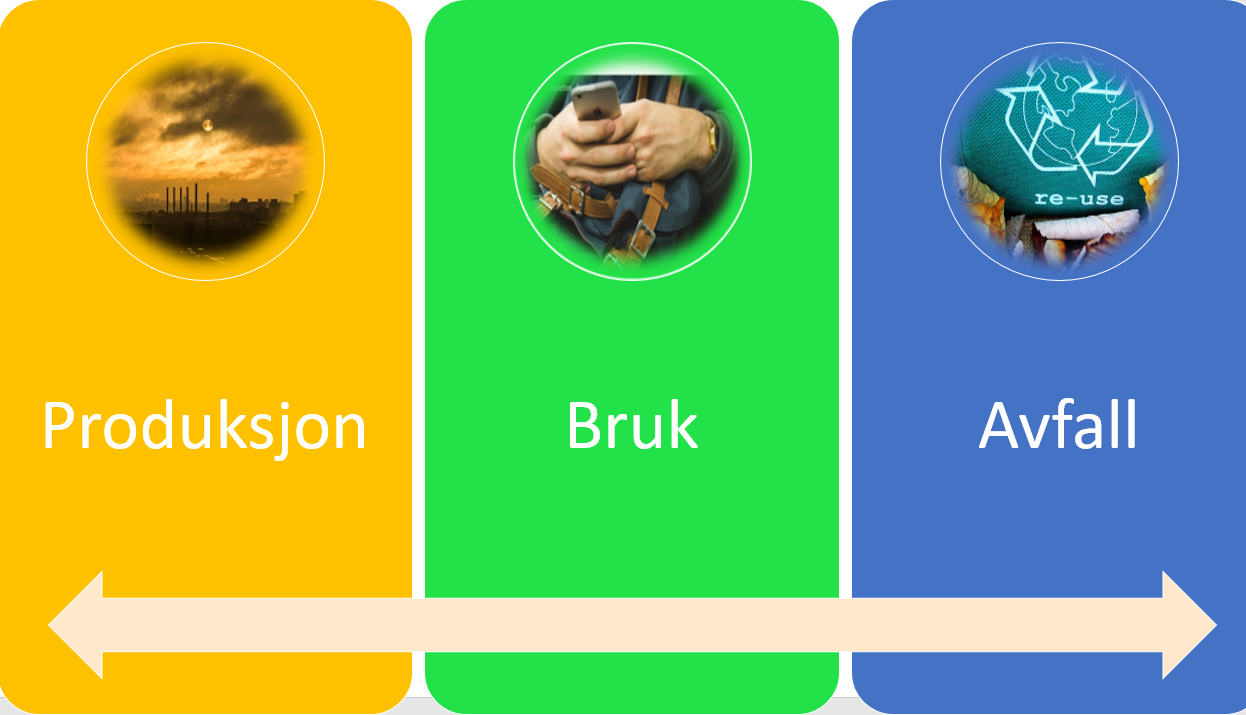 I dette opplegget brukar vi eit noko forenkla livsløp.
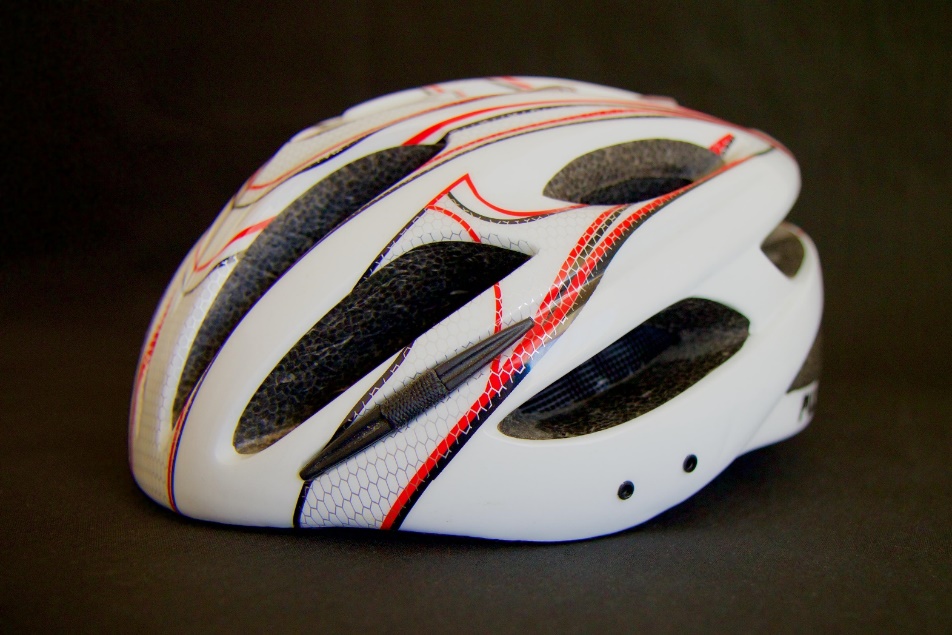 Eit eksempel
Kan vi bruke meir haldbare materiale?
Under produksjon: 
kva og kor mykje materiale som blir bruka
energiforbruk/transport i produksjonsprosessen
arbeidsforhold for dei som arbeider med prosessen
…
I bruk: 
energibruk
verknad på menneske, dyr eller miljø 
levetid
… 
Som avfall: 
gjenbruk og gjenvinning
avfallsstoff
…
Kan hjelmen utviklast slik at han gir enda betre beskyttelse?
Kan vi bruke billigare materiale?
Kan det leggast til fleire funksjonar?
Elsparkesykkel
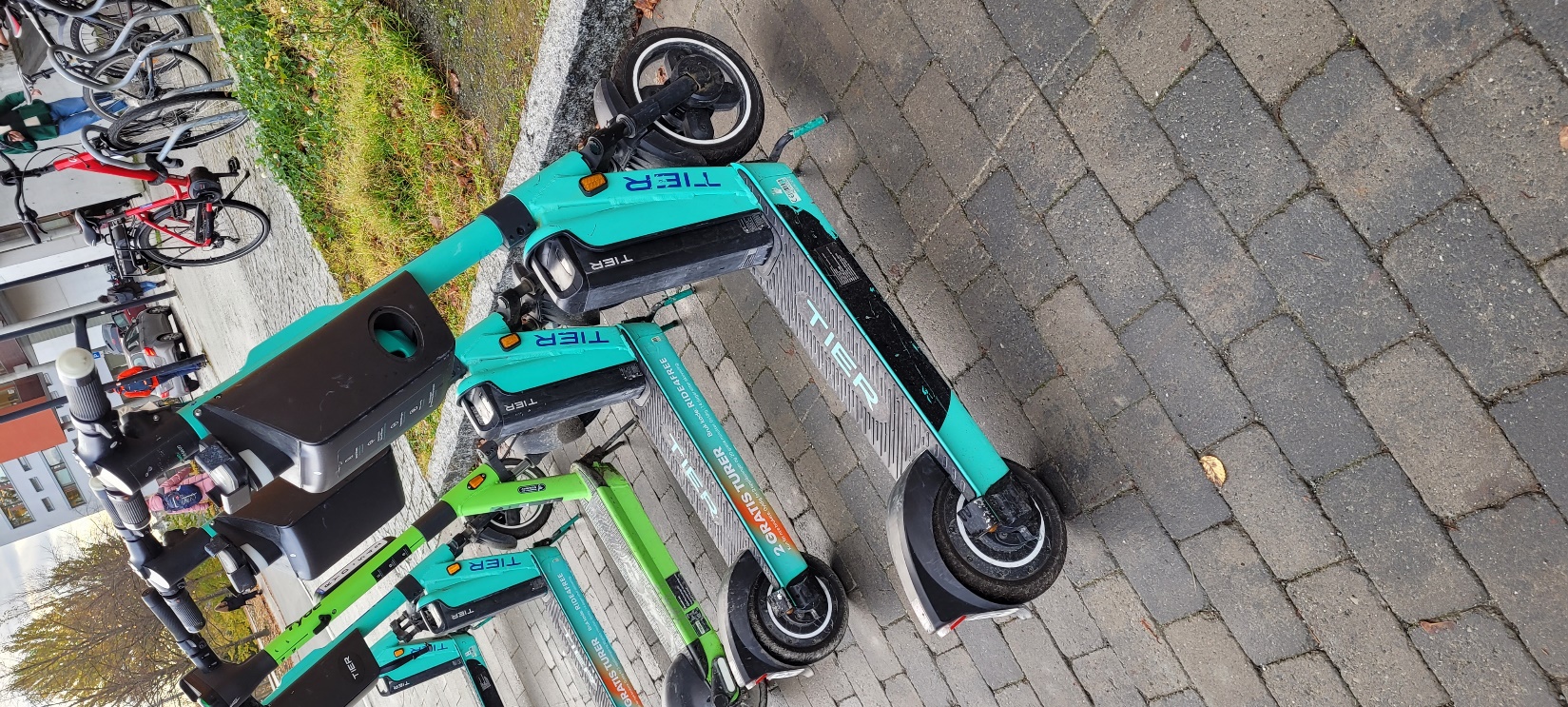 Foreslå ei forbetring av ein elsparkesykkel som kan gjere han meir berekraftig.
Lag ein reklame for produktet
De skal no lage ein reklame (film, poster, brosjyre e.l.) som profilerer produktet. Argumenter for på kva måte løysinga bidrar til ei meir berekraftig utvikling (bruk dimensjonane og fasane)
Etter presentasjonen skal de reflektere over følgande spørsmål:
Kva er de mest fornøyd med ved det teknologiske produktet? Kva og kvifor?
Er det noko de ville gjort annleis?  Kva og kvifor?

Produktet vil bli vurdert av dei andre i klassen, og det vil bli kåring av vinnaren av Gullfisken.
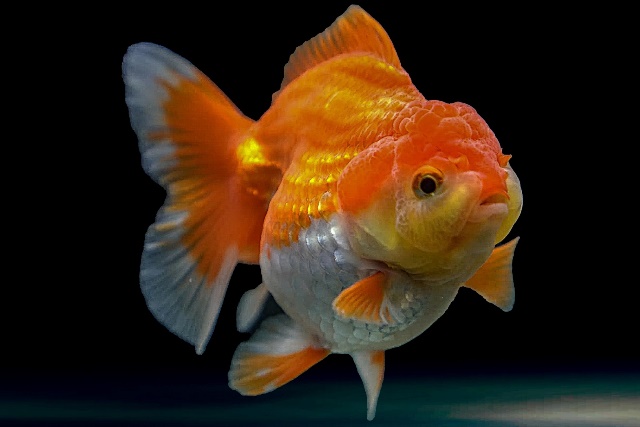 Ein god reklame skal
skape merksemd om produktet til ei bestemt målgruppe
få forbrukarar til å kjøpe produktet

profilere produktet slik at eit klart og eintydig bodskap kjem fram
være original (noe som er uventa, nytt eller annleis)
kva reklamen har som mål
innhald og utforming av reklamen
Progresjon over tid
Kjenneteikn på måloppnåing
Arbeid med oppdraget (økt 3)
Enten:
Eller:
Forbetre eit teknologisk produkt eller system, slik at produktet eller bruken av produktet blir meir berekraftig.
Vel minst éin fase i livsløpet til produktet de har valt.
Lag forslag til ei teknologisk løysing på ei utfordring knytt til berekraftig utvikling. Bruk skjemaet og argumenter for kva dimensjoner av berekraftig utvikling løysninga dykkar bidrar
Kva treng vi å vite meir om for å løyse oppdraget? (økt 3)
Kort statusoppdatering frå gruppene.
Oppdrag
Firmaet der du jobbar ønsker å bli sertifisert som Miljøfyrtårn-bedrift, og alle tilsette får derfor i oppdrag å bidra med eitt tiltak, og lage ein reklame for det. De kan velje mellom to utfordringar, A eller B:
A  Forbetre eit teknologisk produkt eller system, slik at produktet eller bruken av produktet blir meir berekraftig
B  Lag forslag til ei teknologisk løysing på ei utfordring knytt til berekraftig utvikling.
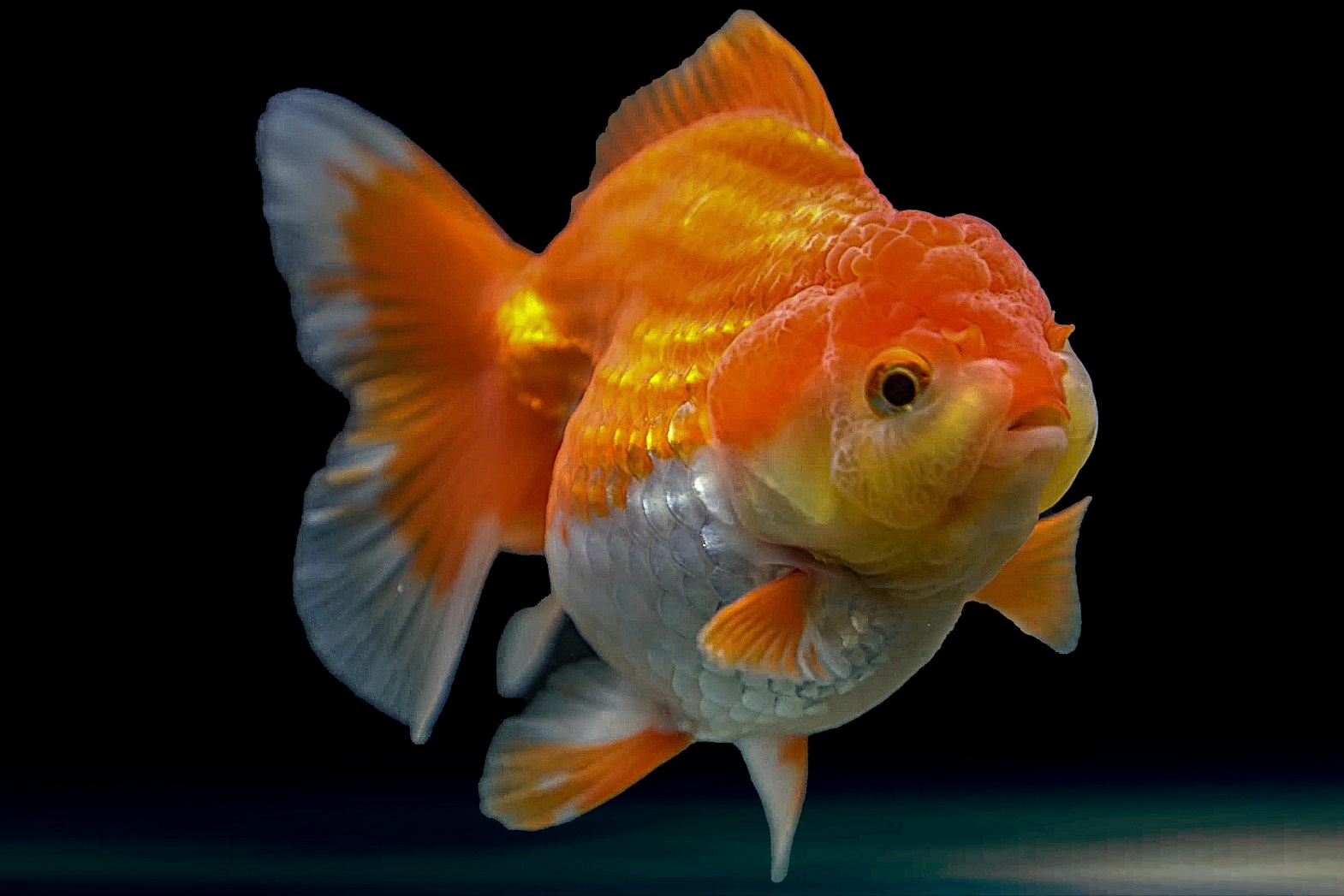 Økt 4
Lage reklame for produktet
Ein god reklame skal:
skape merksemd om produktet til ei bestemt målgruppe
få forbrukarar til å kjøpe produktet

profilere produktet slik at ein klar og eintydig bodskap kjem fram
vere original (noko som er uventa, nytt eller annleis)
kva reklamen har som mål
innhald og utforming av reklamen
Kvarandrevurdering – oppsummering